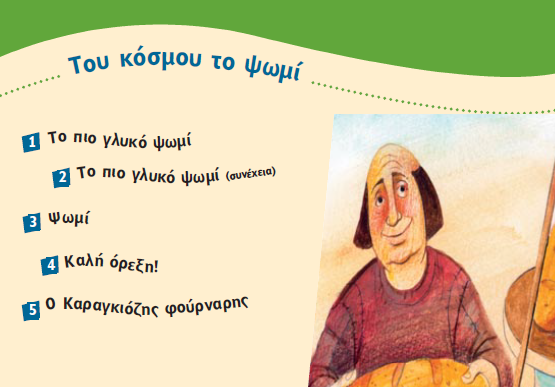 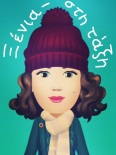 xenia-sti_taxi
Γλώσσα, εν 12, Το πιο γλυκό ψωμί (συν.), Β.Μ., σελ 32 -36
xenia-sti_taxi
Γλώσσα, εν 12, Το πιο γλυκό ψωμί (συν.), Β.Μ., σελ 32 -36
xenia-sti_taxi
Γλώσσα, εν 12, Το πιο γλυκό ψωμί (συν.), Β.Μ., σελ 32 -36
xenia-sti_taxi
Γλώσσα, εν 12, Το πιο γλυκό ψωμί (συν.), Β.Μ., σελ 32 -36
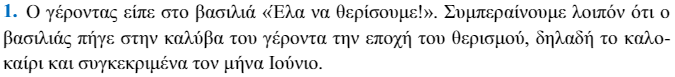 xenia-sti_taxi
Γλώσσα, εν 12, Το πιο γλυκό ψωμί (συν.), Β.Μ., σελ 32 -36
xenia-sti_taxi
Γλώσσα, εν 12, Το πιο γλυκό ψωμί (συν.), Β.Μ., σελ 32 -36
xenia-sti_taxi
Γλώσσα, εν 12, Το πιο γλυκό ψωμί (συν.), Β.Μ., σελ 32 -36
xenia-sti_taxi
Γλώσσα, εν 12, Το πιο γλυκό ψωμί (συν.), Β.Μ., σελ 32 -36
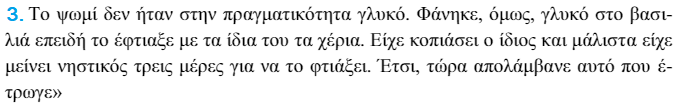 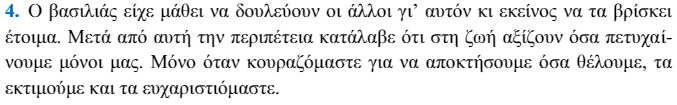 xenia-sti_taxi
Γλώσσα, εν 12, Το πιο γλυκό ψωμί (συν.), Β.Μ., σελ 32 -36
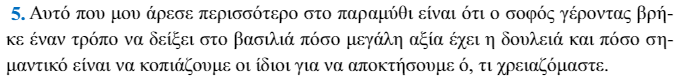 xenia-sti_taxi
Γλώσσα, εν 12, Το πιο γλυκό ψωμί (συν.), Β.Μ., σελ 32 -36
μαθαίνω
xenia-sti_taxi
Γλώσσα, εν 12, Το πιο γλυκό ψωμί (συν.), Β.Μ., σελ 32 -36
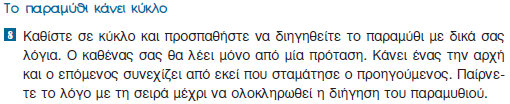 xenia-sti_taxi
Γλώσσα, εν 12, Το πιο γλυκό ψωμί (συν.), Β.Μ., σελ 32 -36
θερίζω (παθητική φωνή: θερίζομαι)
κόβω τα στάχυα ή χόρτα με δρεπάνι ή μηχανή
αλώνισμα ουδέτερο
η ενέργεια του αλωνίζω, ο διαχωρισμός των κόκκων των δημητριακών από τα στάχυα και από το περίβλημά του σε αλώνι
Λίχνισμα: Με χρήση φτυαριών τινάζονται τα αλεσμένα άχυρα ψηλά και ο αέρας ξεχωρίζει τον καρπό από τα άχυρα.
xenia-sti_taxi
Γλώσσα, εν 12, Το πιο γλυκό ψωμί (συν.), Β.Μ., σελ 32 -36
Το όργωμα του χωραφιού.
Το θέρισμα των σιτηρών.
Η σπορά τωνδημητριακών.
Το αλώνισμα τωνσιτηρών.
Το λίχνισμα των σιτηρών.
xenia-sti_taxi
Γλώσσα, εν 12, Το πιο γλυκό ψωμί (συν.), Β.Μ., σελ 32 -36
Σ  Ι   Τ  Α  Ρ  Ι
Ι   Ν Α Π  Ε  Ρ  Δ
Τ  Ρ Ο Φ Η
Η Δ Η Μ Η Τ Ρ Α
Ρ  Υ Ζ  Ι
Α  Λ  Ε  Υ  Ρ  Ι
xenia-sti_taxi
Γλώσσα, εν 12, Το πιο γλυκό ψωμί (συν.), Β.Μ., σελ 32 -36
φουρνίζω
8
σπέρνω
2
αλέθω
6
αλωνίζω
4
ζυμώνω
7
θερίζω
3
5
λιχνίζω
xenia-sti_taxi
Γλώσσα, εν 12, Το πιο γλυκό ψωμί (συν.), Β.Μ., σελ 32 -36
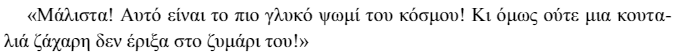 ω
ώ
ο
ο
ώ
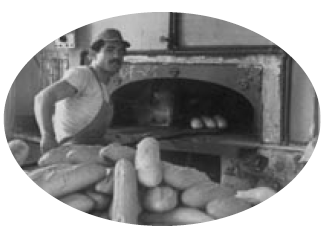 Αντ. 2φ. Ορθ.
xenia-sti_taxi
Γλώσσα, εν 12, Το πιο γλυκό ψωμί (συν.), τ.ε., σελ 50 -51
:
«
»
:
«
»
:
«
»
xenia-sti_taxi
Γλώσσα, εν 12, Το πιο γλυκό ψωμί (συν.), τ.ε., σελ 50 -51
xenia-sti_taxi
Γλώσσα, εν 12, Το πιο γλυκό ψωμί (συν.), τ.ε., σελ 50 -51
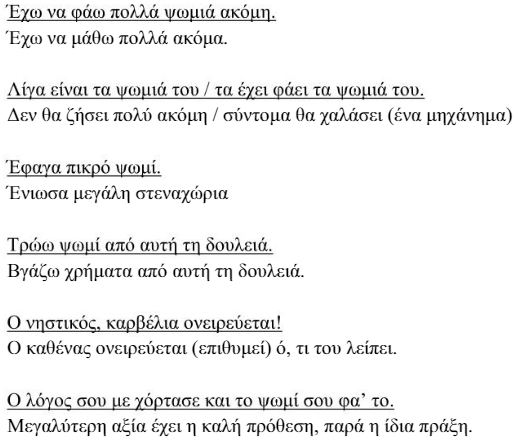 xenia-sti_taxi
Γλώσσα, εν 12, Το πιο γλυκό ψωμί (συν.), τ.ε., σελ 50 -51
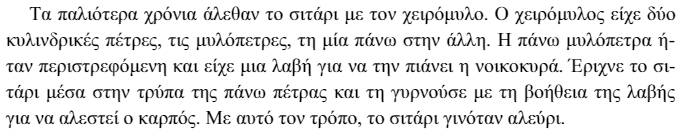 xenia-sti_taxi
Γλώσσα, εν 12, Το πιο γλυκό ψωμί (συν.), τ.ε., σελ 50 -51
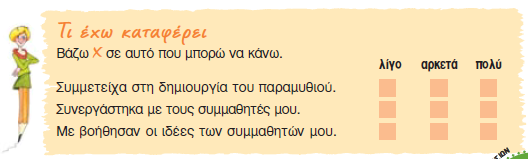 xenia-sti_taxi
Γλώσσα, εν 12, Το πιο γλυκό ψωμί (συν.), τ.ε., σελ 50 -51
xenia-sti_taxi
Τέλος…
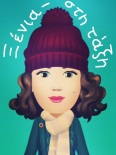 xenia-sti_taxi